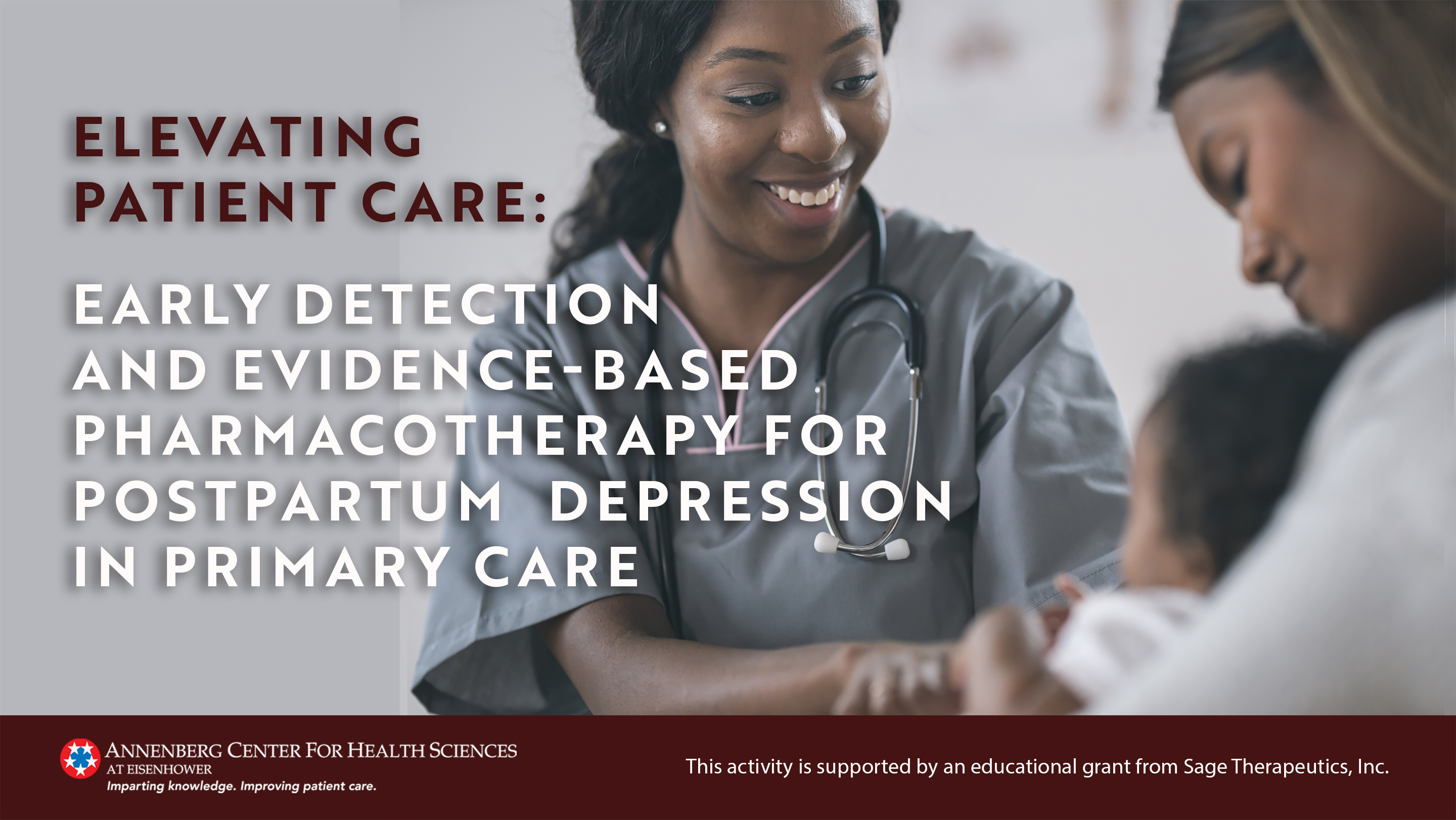 Depression During and After Pregnancy Is Common
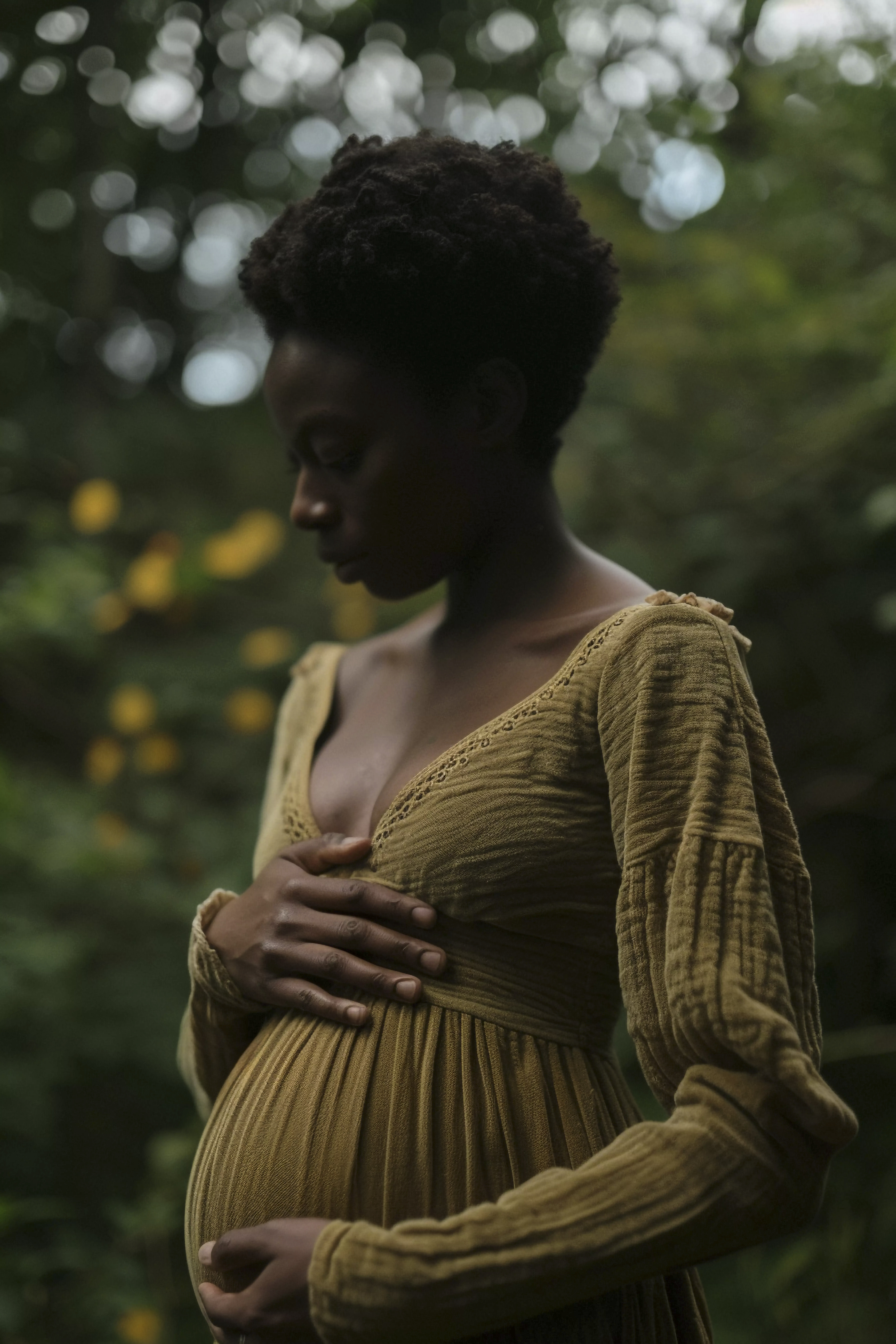 Incidence of depression
Postpartum period: 10% to 15%
Pregnancy: ~15%
Leading contributor to maternal morbidity and mortality
Dama MH, et al. J Am Board Fam Med. 2024;36(6):1071-1086; Justesen K, et al. Am Fam Physician 2023;108(3):267-273; Ko JY, et al. MMWR Morb Mortal Wkly Rep 2017;66:153-158; Wisner KL, et al. JAMA Psychiatry. 2013;70(5):490-498.
Image by Freepik. https://www.freepik.com/free-ai-image/black-pregnant-women-posing_186574324.htm#fromView=search&page=1&position=4&uuid=b41f93d1-65dd-4060-accc-63e4aa9d8a31
Postpartum Depression Impacts Mothers, Babies and Families
Mothers at an increased risk for the following difficulties:
Children at an increased risk for the following problems:3,5,6
Compromised parenting behaviors1
Substance misuse2
Relationship problems3
Financial difficulties3
Suicidal ideation and suicide3,4
Delayed developmental milestones
Lower IQ, poorer executive function
Sleep difficulties
Socioemotional difficulties
Psychiatric illness
1. Field T. Infant Behav Dev. 2010;33(1):1-6; 2. Chapman SLC, et al. Women Health. 2013;53(5):479-503; 3. Slomian J, et al. Womens Health (Lond). 2019;15:1745506519844044; 4. Meltzer-Brody S, et al. Best Pract Res Clin Obstet Gynaecol. 2014;28(1):49-60; 5. Dama MH, et al. J Am Board Fam Med. 2024;36(6):1071-1086; 6. Grace SL, et al. Arch Womens Ment Health. 2003;6(4):263-274.
Potential Effects of Unrecognized and Un- and Under-Treated Depression During Pregnancy1
Inadequate nutrition
Increased hospital admissions
Pregnancy complications
Preterm delivery
Intrauterine growth restriction 
Low birth weight infant
Major depressive episode may follow pregnancy loss, with severity proportional to gestational age at loss2
1. Chan J, et al. Can Fam Physician. 2014;60(3):242-243; 2. Wisner KL, et al. JAMA Psychiatry. 2013;70(5):490-498
Summary of Consensus Recommendations
*Note that AAFP has not formalized its recommendations but supports evidence-based guidelines, including from USPSTF.5
AAFP, American Academy of Family Physicians; USPSTF, United States Preventive Services Task Force
1. USPSTF. JAMA 2023;329(23):2057-2067; 2. APA. 2018. https://www.psychiatry.org/getattachment/c5db4e7b-6405-4655-aecb-bc79d5efb4ea/Position-Screening-and-Treatment-Mood-Anxiety-Disorders-During-Pregnancy-Postpartum.pdf; 3. ACOG. Obstet Gynecol. 2023;141(6):1232-1261. 4. Earls YF et al. Pediatrics. 2019;143(1):e20183259; 5. Justesen K, et al. Am Fam Physician 2023;108(3):267-273.
USPSTF Recommendations
The USPSTF recommends that all adults, including those who are pregnant or postpartum, be screened for depression.
(Grade B recommendation*)
Provide intervention or refer patients for evidence-based diagnosis and care
*Grade B recommendation: USPSTF recommends the service with either high certainty of moderate benefit or moderate certainty of moderate to substantial benefit
USPSTF, United States Preventive Services Task Force 
USPSTF. JAMA 2023;329(23):2057-2067.
APA Recommendations: A Deeper Dive
Note suicidal thoughts and behaviors
Diagnose MDE
Screen for other psychiatric disorders
Bipolar disorder
GAD
OCD
PTSD
APA, American Psychiatric Association; MDE, major depressive episode; GAD, generalized anxiety disorder; OCD, obsessive compulsive disorder; PTSD, post-traumatic stress disorder
Moore Simas TA, et al. JAMA. 2023;330(23):2295-2296; APA. 2018. https://www.psychiatry.org/getattachment/c5db4e7b-6405-4655-aecb-bc79d5efb4ea/Position-Screening-and-Treatment-Mood-Anxiety-Disorders-During-Pregnancy-Postpartum.pdf
Screening for PPD Is Important1,2
Onset of Depression
A study of 10,000 women who completed the Edinburgh Postnatal Depression Scale 4 to 6 weeks postpartum1
14% screened positive for PPD, with EPDS scores ≥10
Nearly 20% had self-harm ideation
22.6% of screen-positive participants had bipolar disorder
PPD, postpartum depression
1. Wisner KL, et al. JAMA Psychiatry. 2013;70(5):490-498;
Screening Tools: EPDS & PHQ-9
Endorsed in multiple guidelines – 
USPSTF, APA, ACOG, AAFP, AAP
Both assess suicidality in final question
AAFP, American Academy of Family Physicians; AAP, American Academy of Psychiatry; ACOG, American College of Obstetrics and Gynecology; APA, American Psychiatric Association; EPDS, Edinburgh Postnatal Depression Scale; PHQ-9, Patient Health Questionnaire-9; USPSTF, United States Preventive Services Task Force 
Justesen K, et al. Am Fam Physician 2023;108(3):267-273; APA. 2018. https://www.psychiatry.org/getattachment/c5db4e7b-6405-4655-aecb-bc79d5efb4ea/Position-Screening-and-Treatment-Mood-Anxiety-Disorders-During-Pregnancy-Postpartum.pdf
Edinburgh Postnatal Depression Scale
Item scores range from 0-3
Total score ≥10 suggests depression

Laughing?
Enjoying things?
Blaming self?
Anxious?
Scared?
Trouble sleeping?
Sad?
Crying?
Always check item #10 for anything other than “Never”
“The thought of harming myself has occurred to me
Yes, quite often
Sometimes
Hardly ever
Never”
Cox JL, et al. Br J Psychiatry. 1987;150:782-786.
Screening Goes Beyond Depression1,2,3
An estimated 20%–25% of individuals who screen positive 4-6 weeks postpartum may have bipolar disorder3
Bipolar Disorder
MDQ
CIDI
Substance Use Disorders
4Ps
NIDA Quick Screen
Generalized Anxiety Disorder
GAD7
4Ps, Parents, Partners, Past and Pregnancy; GAD, generalized anxiety disorder; MDQ, Mood Disorder Questionnaire; Composite International Diagnostic Interview; NIDA, National Institute on Drug Abuse
1. Moore Simas TA, et al. JAMA. 2023;330(23):2295-2296; 2. APA. 2018. https://www.psychiatry.org/getattachment/c5db4e7b-6405-4655-aecb-bc79d5efb4ea/Position-Screening-and-Treatment-Mood-Anxiety-Disorders-During-Pregnancy-Postpartum.pdf; 3. Wisner KL, et al. JAMA Psychiatry. 2013;70(5):490-498
Mood Disorder Questionnaire
“Has there ever been a period of time when you were not your usual self and…”
Trouble concentrating
Excessive energy
Increased sociality
Hypersexual
Risky behavior
Excessive spending
Hyper
Irritable
Confident
Not sleeping
Racing thoughts
Foolishness
“Have several of these ever happened during the same period of time?”
“How much of a problem did any of these cause you?”
Hirschfeld RM, et al. Am J Psychiatry. 2000;157(11):1873-1875.
Who Should Screen, and When?
Subsequent routine well-child visits
MDs/DOs (FM, PED)
NPs/PAs
Nurses
Office staff
Postpartum visit @ 6 weeks
MDs/DOs (FM, OB)
Nurses
NPs/PAs
Office staff
Within 1-year of delivery
MDs/DOs (FM, PSY, PED)
NPs, PAs
Nurses 
Office staff
Well-child visit @  2 weeks
MDs/DOs (FM, PED)
NPs/PAs
Nurses
Office staff
Delivery/hospital
stay
MDs/DOs (FM, OB)
Doula/Midwives
NPs/PAs
Nurses
During pregnancy
MDs/DOs (FM, OB)
Doula/Midwives
NPs/PAs
Nurses 
Office staff
Routine screening is important and can be part of routine care.  Having a PND screening champion can facilitate.1
FM, family medicine; NP, nurse practitioner; OB, obstetrician/gynecologist; PA, physician assistant; PED, pediatrician; PSY, psychiatrist; PND, perinatal depression
1. Yawn, B. P.et al.  Ann Fam Med. 2012;10(4):320-329.
Use DSM-5 Criteria to Confirm MDE Diagnosis
≥1 Symptom
≥4 Symptoms
Weight loss/decreased appetite; insomnia/hypersomnia
Fatigue or loss of energy; psychomotor agitation or retardation
Feeling worthless/inappropriate guilt; decreased ability to think, concentrate, or make decisions
Recurrent thoughts of death, suicidal ideation, plan or attempt
Depressed mood
AND/OR
Loss of interest or pleasure most of the day, nearly every day for ≥2 wks
+
Additional Criteria: Symptoms
Cause significant distress or impairment in functioning
Are not attributable to effects of a substance or another medical condition
DSM-V, Diagnostic and Statistical Manual of Mental Disorders, 5th edition
American Psychiatric Association. Diagnostic and Statistical Manual of Mental Disorders 5th ed. 2013.
Risk Factors = Prompt Screening and Early Intervention
Marital conflict/single motherhood/adolescent pregnancy
Abuse history
Substance use disorder (SUD)
Poor social support/high interpersonal conflict
Low socioeconomic status
Preexisting diabetes mellitus/ gestational diabetes
Personal history of depression
Discontinuation of antidepressant medication for pregnancy
Family history of depression
Personal history of anxiety
Complicated pregnancy or birth
Ambivalence about the pregnancy
Stressful life events
Breastfeeding difficulties
Beck CT. J Obstet Gynecol Neonatal Nurs. 2002;31(4):394-402.
Chechko N, et al. BJPsych Open. 2024;10(1).e3.
Justesen K, et al. Am Fam Physician 2023;108(3):267-273.
Overcoming Barriers in Diagnosis and Beyond
Many women with untreated PPD still depressed 3-5 years after delivery, particularly mothers with a history of 
Mood disorder3
Gestational diabetes mellitus3
Preterm delivery4
Greater acceptability when mental health services provided within FM1 or OB2 clinic
1. Yawn BP, et al. Ann Fam Med. 2012;10(4):320-329.  2. Goodman JH, et al. Birth. 2009;36(1):60-69. 3. Putnick DL, et al. Pediatrics. 2020;146:e20200857. 4. Roubinov D, et al. Arch Womens Ment Health. 2022;25:807-817.
Overview of Evidence-Based Treatment Options
VS
or 
plus
Pharmacotherapy
Psychotherapy
The USPSTF recommends offering psychotherapy to patients who are at an increased risk of developing depression, can decrease perinatal depression by 39%.
USPSTF, U. S. Preventive Services Task Force
ACOG. Obstet Gynecol. 2023;141(6):1262-1288; Justesen K, et al. Am Fam Physician 2023;108(3):267-273; Simas TA, et al. JAMA. 2023;330(23):2295-2296; USPSTF. JAMA 2023;329(23):2057-2067.
Treatment Approach Based on Severity
Mild-to-moderate
First-line if prior AD response
AD that previously was effective
 First-line if no prior AD therapy
Online or in-person CBT or IPT
  OR
SSRI monotherapy (sertraline vs fluoxetine)
Second-line: Other AD monotherapy (SNRI, atypical AD)
Consider adjuncts
Psychotherapy
Social/peer support groups
Exercise programs
Moderate-to-severe
First-line
Medication previously effective or SSRI monotherapy
Second-line
Other AD monotherapy
Possible adjuncts
CBT
Evidence-based AD adjuncts, eg, atypical antipsychotics, buspirone, T3/T4

NAS GABA-A receptor PAM may be indicated if depressed during pregnancy, but not in remission with SOC antidepressants
AD, antidepressant; CBT, cognitive behavioral therapy; GABA, gamma-aminobutyric acid; IPT, interpersonal therapy; NAS, neuroactive steroid; PAM, positive allosteric modulator; SSRI, selective serotonin reuptake inhibitor; Uses are not within current product labels approved by the US FDA for SSRIs, SNRIs, atypical antipsychotics, buspirone, T3/T4 or atypical AD; ACOG. Obstet Gynecol. 2023;141(6):1262-1288; Dama MH, et al. J Am Board Fam Med. 2024;36(6):1071-1086; Moore Simas TA, et al. JAMA. 2023;330(23):2295-2296.
Key Treatment Goal: Minimize Risk While Treating to Remission
Risk of untreated maternal depression on mother and fetus
VS
Risk of medications during pregnancy and lactation
What is the lowest effective dose for symptom remission, without underdosing your patient?
Betcher HK et al. J Womens Health. 2020;29(3):310-318.
The Collaborative Care Model
Primary Care
Clinician
Patient, Family
Psychiatric Consultant
Behavioral Health Care Manager
Registry
American Psychiatric Association. https://www.psychiatry.org/psychiatrists/practice/professional-interests/integrated-care/learn. 
The Community Guide. https://www.thecommunityguide.org/findings/mental-health-and-mental-illness-collaborative-care-management-depressive-disorders.html
Meta-Analysis and Systematic Review: SSRIs
Selection criteria
RCTs of women within 12 mos postpartum period
Compared AD (alone/in combination) vs any other treatment, placebo, or treatment as usual
SSRIs > placebo
Response (55% vs 43%; RR 1.27, 95% CI 0.97 to 1.66)
Remission (42% vs 27%; RR 1.54, 95% CI 0.99 to 2.41)
Reduced depressive symptoms (SMD -.30, 95% CI -0.55 to -0.05)

There is a critical need for more efficacy data surrounding SSRIs in the postpartum period
SSRI, selective serotonin reuptake inhibitors; AD, antidepressant; CI, confidence interval; RR, pooled risk ratio; SMD, standard mean deviation; Use is not within current product labels approved by the US FDA for SSRIs.
Brown JEV, et al. Cochrane Database Syst Rev. 2021;2(2):CD13560.
Risk During Pregnancy More Likely Related to MDE Than Medications
Teratogenicity?
Obstetric complications?
Preterm delivery
Spontaneous abortion
Neonatal toxicity? 
Persistence of drug effects (eg, sedation) after delivery
Drug withdrawal when infant is no longer exposed
Long-term neurobehavioral effects?
Underdosing leads to exposure to both effects of the depression and the antidepressant drug (worse outcome)1
1. Betcher HK et al. J Womens Health. 2020;29(3):310-318.
SSRIs and Teratogenicity
Current data shows no consistent information to support specific teratogenic risks 
Except Paroxetine1
Unpublished data from manufacturer (2005): risk of cardiac malformations  warning on label
Meta-analysis of 23 studies (2015) concluded statistically significant increased risk of:
Any major congenital malformation (OR 1.23)
Major cardiac malformations (OR 1.28)
Cardiac septal defects (OR 2.38)
RV outflow tract defects (OR 2.29)
SSRIs, selective serotonin reuptake inhibitors; Use is not within current product labels approved by the US FDA for SSRIs.
1. Berard A, et al. Br J Clin Pharmacol. 2016;81(4):589-604.
SSRIs and Other Pregnancy Complications
Preterm delivery
Rates exceeding 20% vs 6% without 
Spontaneous abortion
Associated with small elevation in risk (HR 1.17)
Underlying depression vs SSRI? 
Small gestational age infants
Absolute difference in incidence risk = 0.033


Underlying depression vs SSRI?
SSRIs, selective serotonin reuptake inhibitors; Use is not within current product labels approved by the US FDA for SSRIs
Grote NK, et al. Arch Gen Psychiatry. 2010;67(10):1012-1024; Pearlstein T. Best Pract Res Clin Obstet Gynaecol. 2015;29(5):754-764; Wisner KL, et al. Am J Psych. 2009;166(5):557-566.
No Documented Association of SSRIs and Persistent Pulmonary Hypertension of the Newborn (PPHN)
Only 1 case-control study has shown an association1
Infants with PPHN were 6x more likely to have been exposed to SSRIs during 2nd half of gestation 
Two major caveats:
Only 14 infants
No control for maternal depression
Analysis of data inappropriate
No association evidenced in follow-up studies2-4
SSRIs, selective serotonin reuptake inhibitors; Use is not within current product labels approved by the US FDA for SSRIs
1. Chambers CD, et al. N Engl J Med. 2006;354(6):579-587.  2. Andrade SE, et al. Pharmacoepidemiol Drug Saf. 2009;18(3):246-252.  3. Kallen B, et al. Pharmacoepidemiol Drug Saf. 2008;17(8):801-806.  4. Wilson KL, et al. Am J Perinatol. 2011;28(1):19-24.
SSRIs and Poor Neonatal Adaptation
Clinical Pearls
Much less of a problem vs exposure to untreated MDE
Exposure to SSRI in breast milk is lower than in utero, but high enough to alleviate symptoms of discontinuation syndrome; weaning may further taper exposure
SSRI, selective serotonin reuptake inhibitor; CPAP, continuous positive airway pressure; MDE, major depressive episode; Use is not within current product labels by the US FDA for SSRIs
Liu C, et al. JAMA Netw Open. 2023;6(8):e2331270; Viguera AC, et al. J Clin Psychiatry. 2023;84(1):22m14492
New PPD Therapy Considerations: Allopregnanolone Variations Across Pregnancy and Postpartum
PPD, postpartum depression
Image created by and reproduced without modification from Meltzer-Brody S, et al. Neurobiol Stress. 2020;12:100212 (https://www.ncbi.nlm.nih.gov/pmc/articles/PMC7231991/) under the terms and conditions of the Creative Commons Attribution (CC BY-NC-ND 4.0), as is and as available. ©2020 by the authors.
Neuroactive Steroid Binding Sites on GABA-A Receptor1,2
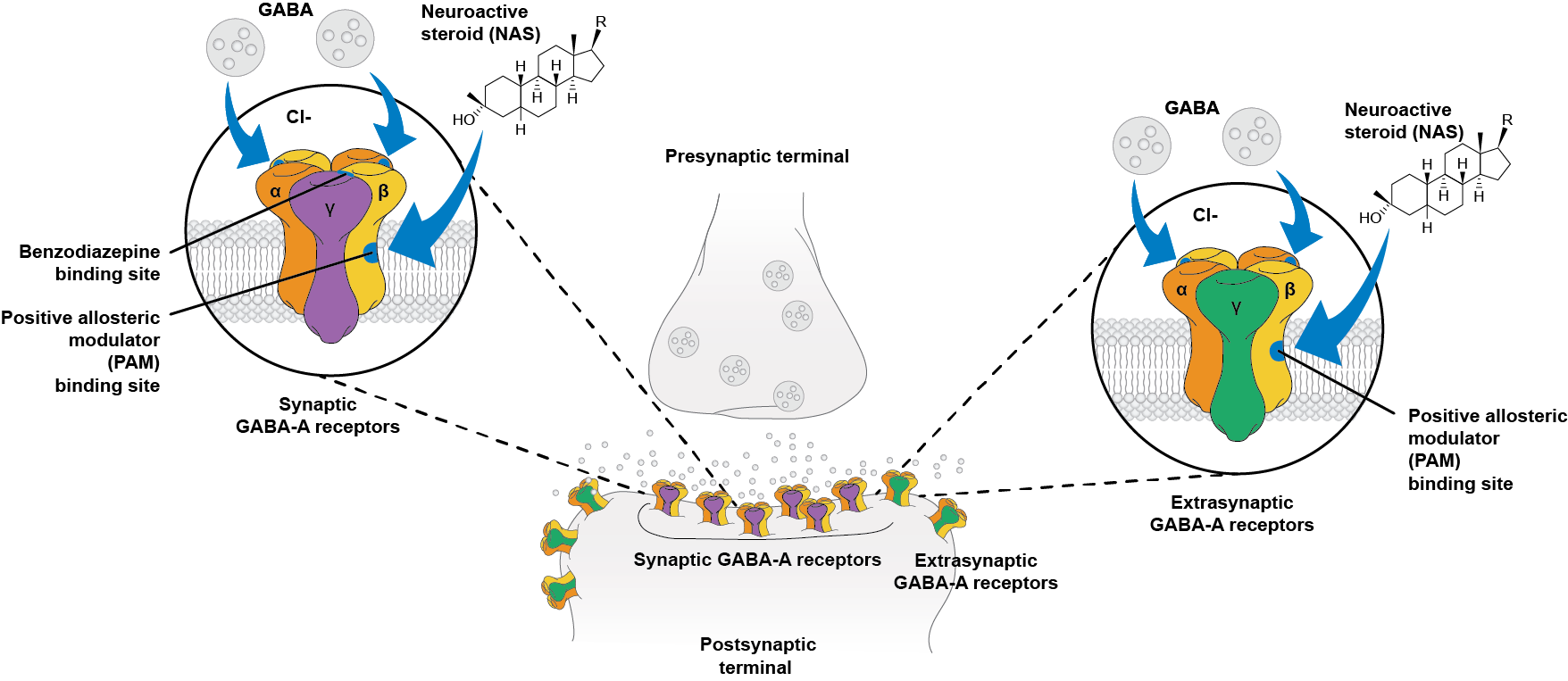 Image courtesy of Anita Clayton, MD.
1. Jacob TC et al. Nat Rev Neurosci. 2008;9:331-343. 2. Reddy DS et al. Trends Pharmacol Sci. 2016;37:543-561.
HPA Hyperactivity in PPD/MDD
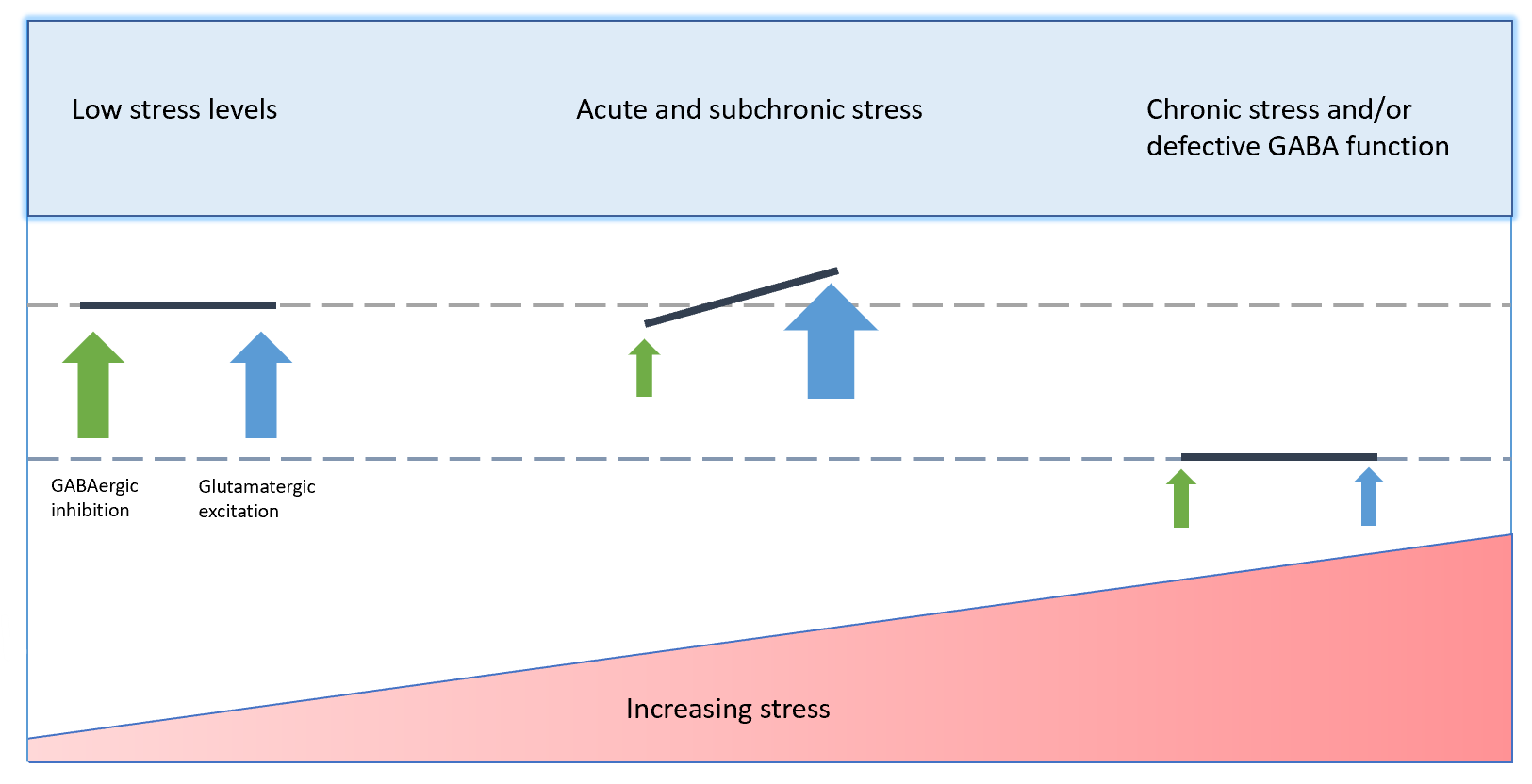 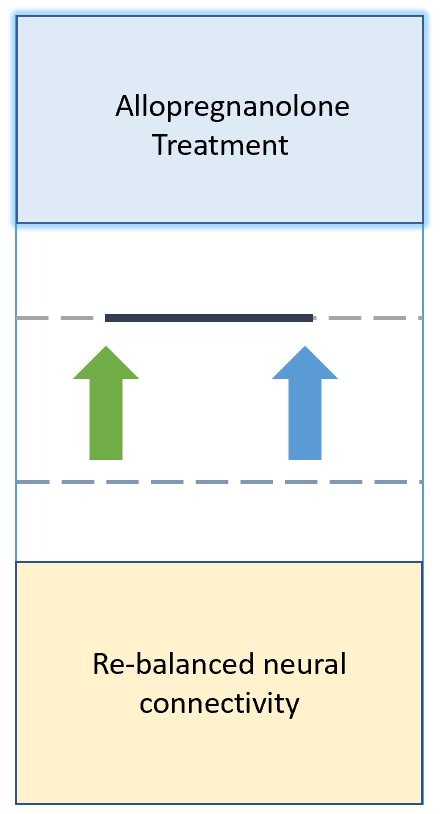 Allopregnanolone
For PPD Treatment
Chronic stress and/or defective GABA function
Acute and subchronic stress
Low stress levels
Euthymic
Depressed
Image courtesy of Anita Clayton, MD.
HPA, hypothalamic pituitary axis; MDD, major depressive disorder; PPD, postpartum depression; 
Antonoudiou P, et al. Biol Psychiatry. 2022;91(3):283-293; Edinoff AN, et al. Front Psychiatry. 2021;12:699740; Meltzer-Brody S, et al. Neurobiol Stress. 2020;12:100212.
Brexanolone IV: 3 Placebo-Controlled Randomized Controlled Trials in Postpartum Depression (Hummingbird)
Studies A and C Randomized: 1:1
Study B Randomized: 1:1:1
Women with PPD
Study A: HAMD-17 ≥26 (severe PPD)
Study B: HAMD-17 ≥26 (severe PPD)
Study C: HAMD-17 20-25 (moderate PPD)
Placebo (PBO)
Complete 12-hour observation period
Hour 60
BRX 90 μg/kg/h 
(BRX90, Studies A-C)
Primary endpoint HAMD-17
BRX 60 μg/kg/h 
(BRX60, Study B)
Integrated Efficacy Analysis
Study A: Phase 2; N=21
Study B: Phase 3; N=138
Study C: Phase 3; N=108
60-hour continuous IV infusion
BRX90: −17.0 
vs 
Placebo: −12.8; 
P<.0001
IV: intravenous; PPD: postpartum depression; BRX = brexanolone; h = hour; HAMD-17 = 17-item Hamilton Rating Scale for Depression; PPD = postpartum depression; RCT = randomized controlled trial.
Meltzer-Brody S, et al. Lancet. 2018;392(10152):1058-1070; Kanes S, et al. Lancet. 2017;390(10093):480-489.
Brexanolone: Change From Baseline HAMD-17 Total Score
End of infusion at 60h
LSM: least squares mean
Meltzer-Brody S, et al. Lancet. 2018;392(10152):1058-1070.
Zuranolone: Placebo-Controlled Randomized Controlled Trial in Postpartum Depression (ROBIN)
1:1 Randomized double-blind, N=151
Day 15 
Primary Endpoint: HAMD-17
Zuranolone: −17.8 
vs 
Placebo: −13.6; 
P=0.0028
Placebo (PBO)
Women with PPD
HAMD-17 ≥26
Zuranolone 30 mg
Deligiannidis KM, et al. JAMA Psychiatry. 2021;78(9):591-599.
14 Days Outpatient Oral Treatment
Zuranolone: Placebo-Controlled Randomized Controlled Trial in Postpartum Depression (SKYLARK)
1:1 Randomized double-blind, N=200
Placebo (PBO)
Day 15 
Primary Endpoint
Day 45 
Study Endpoint
Women with PPD
HAMD-17 ≥26
Zuranolone 50 mg
Zuranolone: −15.6 
vs 
Placebo: −11.6; 
P=0.0007
ClinicalTrials.gov. Updated May 13, 2022. https://clinicaltrials.gov/ct2/show/NCT04442503.
Deligiannidis KM, et al. Am J Psychiatry. 2023;180:9.
14 Days Outpatient Oral Treatment
Zuranolone  SKYLARK Trial: Change in HAMD-17 Total Score From Baseline
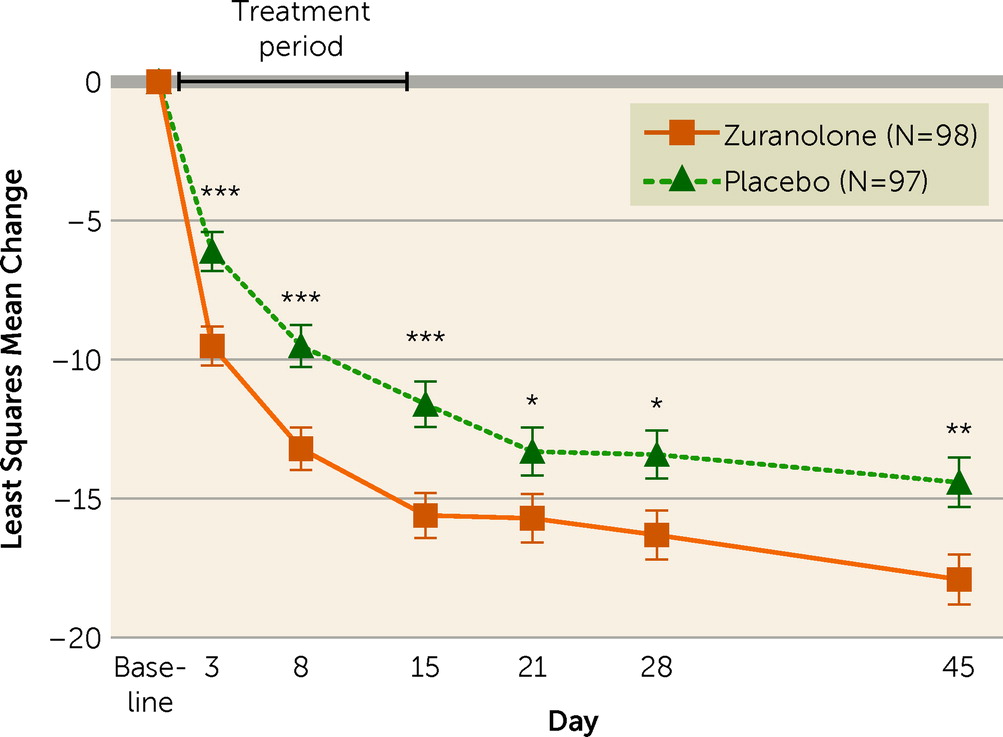 *
*Note that dosage of zuranolone is 50 milligrams per day
Image created by and reproduced without modification from Deligiannidis KM, et al. Am J Psychiatry. 2023;180:668-675 (https://pubmed.ncbi.nlm.nih.gov/37491938/) under the terms and conditions of the Creative Commons Attribution (CC BY-NC-ND 4.0) as is and as available. ©2023 by the authors.
Zuranolone  SKYLARK Trial: Safety Results
Boxed Warning: 
Do not drive or operate heavy machinery within 12 h of taking zuranolone
Most (≥5%) common AEs in zuranolone-treated patients
Somnolence
Headache
Dizziness
Urinary tract infection
Diarrhea
Sedation
No episodes of loss of consciousness
No increase in suicidal ideation or suicidal behavior
Clinical Pearl
Take dosage at night
AE, adverse events
Deligiannidis KM, et al. Am J Psychiatry. 2023;180:9; Zurzuvae. Prescribing Information. Sage Therapeutics, Inc. Accessed May 13, 2024. https://www.accessdata.fda.gov/drugsatfda_docs/label/2023/217369s000lbl.pdf
General Guidelines and Clinical Pearls
Lowest EFFECTIVE dose 
Treat to REMISSION
Consider previous responses to therapy
Utilize EPDS/PHQ-9:
Screening/early detection
Treatment response/outcomes to remission
Avoid medications with long elimination half-life
General Guidelines and Clinical Pearls:During Pregnancy
Don’t undertreat: Risks of medication exposure are not dose-related
Maximize the use of 1 medication as opposed to polypharmacy
Increase dose as pregnancy progresses if symptoms increase
Greater volume of distribution
Faster drug metabolism
Avoid exposure to both drug and continued depression
Do not reduce dose or stop antidepressant in third trimester
If patient is unsure of plan, assume patient will breastfeed when making decisions in pregnancy
General Guidelines and Clinical Pearls: Beyond Pregnancy
If patient has a history of a prior episode of postpartum depression and is not depressed in pregnancy
Start previously effective antidepressant upon delivery
Rapidly titrate to dose known to work for the individual 
Do not withhold treatment due to breastfeeding
Exposure is much lower than in utero 
Self-tapering will occur with weaning
Case 1: Christine
30-year-old G1P1 Caucasian female 
24 weeks pregnant 
Routine prenatal visit
1 month of depressive symptoms 
EPDS score 12 at 20 weeks; now 22 (#10=1).
EPDS, Edinburgh Postnatal Depression Scale; MDE, major depressive episode
Christine, Continued
PMH: GAD, managed via individual psychotherapy
SH: multiple stressors, including 
Preschool teacher and after-school nanny- demoted at work
Struggles with husband’s infidelity
Possibilities of separation/divorce
Stressed about finances and husband’s erratic spending patterns 
Husband recently diagnosed with bipolar disorder
PMH, past medical history; GAD, generalized anxiety disorder; SH, social history
“My boss keeps acting like I’m being whiny because she had such an easy pregnancy, but my pregnancy is hard, and she makes me feel like I’m nothing.”
“I never wanted to see 200 lbs on the scale. I feel so fat and ugly. I hate myself. I can’t believe what’s happening to me.”
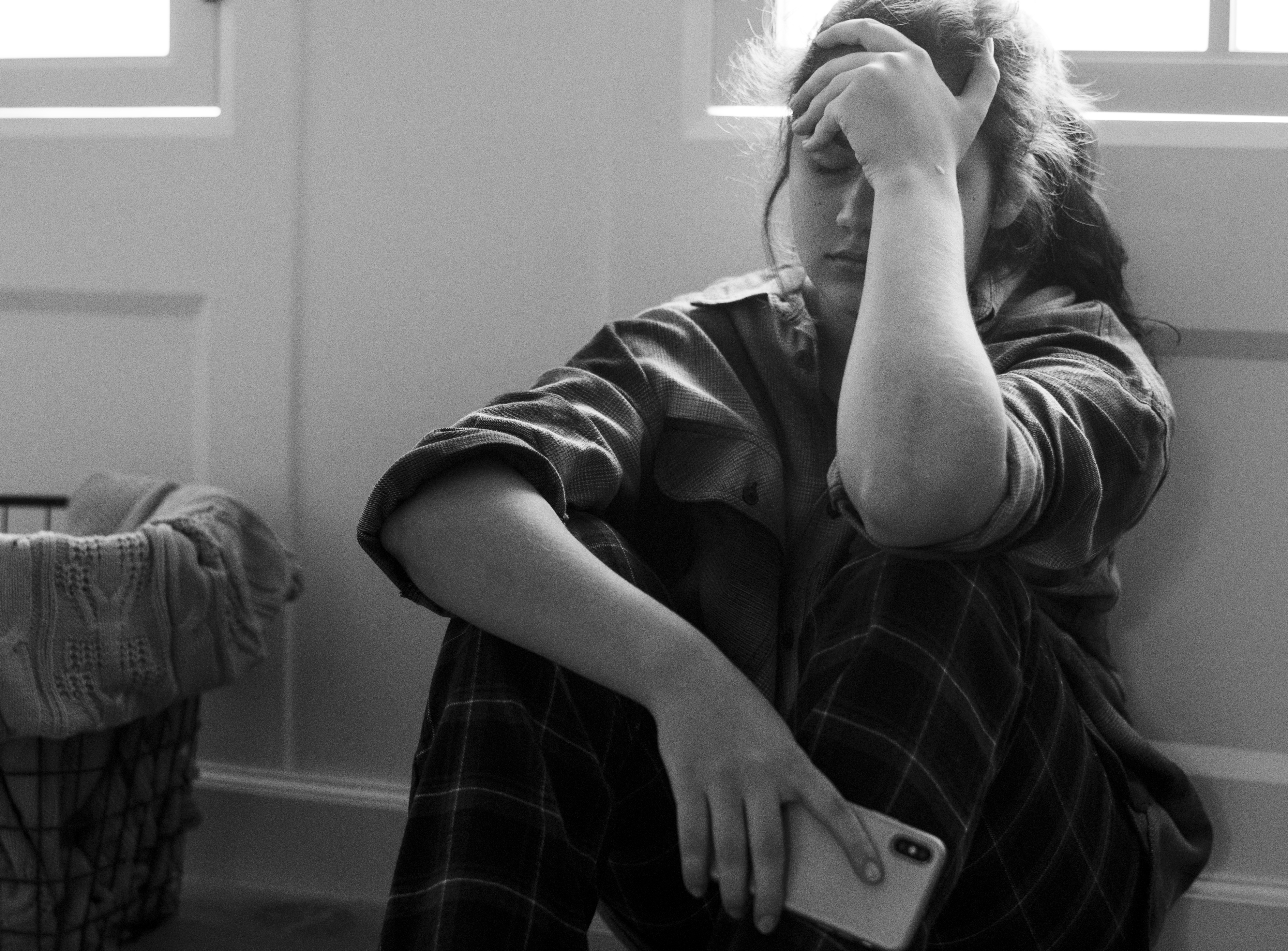 “I can’t be pregnant again. I can’t feel like this again. I’m never doing this again.”
“My husband keeps saying I’m mean. I feel angry, sad and irritable all the time.”
Image by rawpixel.com on Freepik. https://www.freepik.com/free-photo/teen-girl-bullied-through-social-media_18641789.htm#query=depression&position=2&from_view=keyword&track=sph&uuid=ca96db1c-e3c4-4ab2-96a0-a57845ab8a6c
Case 2: Nitya
31-year-old G1P1 Indian-American female with 6-week-old son
First-time patient 
Reports depressive symptoms
EPDS 25, #10=0
EPDS, Edinburgh Postnatal Depression Scale
“I don’t want to kill myself, but I do picture myself being hit by a car and feeling relieved at the possibility of  escape.”
“Everyone says my baby is beautiful. I barely feel anything, and I feel horrible about myself for this.”
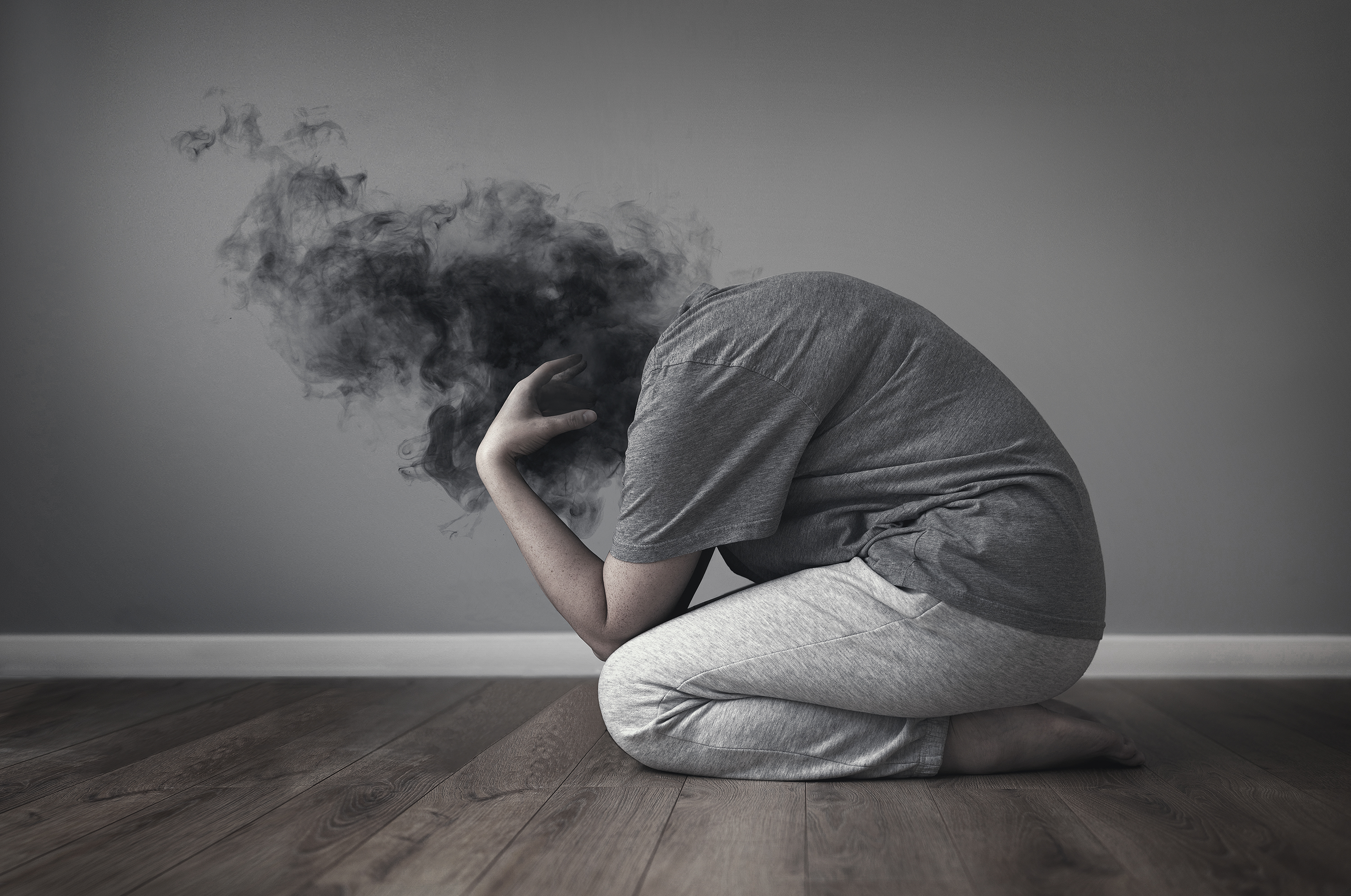 “When I picture my future, I see darkness. I don’t know how I can live a life where I keep on feeling like this.”
“I’m losing my pregnancy weight so fast. Everyone is complimenting me, but really, I am too sad to eat.”
Image on Freepik. https://www.freepik.com/free-photo/composition-depression-mental-disorder_41550081.htm#query=depression&position=0&from_view=keyword&track=sph&uuid=67e83bf3-468a-493a-bfa2-21485e434ccd
Nitya, continued
PMH: OCD (10-years); MDE- moderate severity (mid-20s)
Previous treatment – psychotherapy, 80 mg/day fluoxetine
Discontinued medication during pregnancy due to severe nausea and vomiting during 1st trimester
MDE, major depressive disorder; OCD, obsessive compulsive disorder
Case 3: Ugochi
34-year-old G2P2 African-American female with infant daughter
6-week postpartum visit
Missed 1-, 2-, and 4-week well-child visits
PMH: PPD in previous pregnancy, managed with sertraline 50 mg/d
Pregnant with twins during this pregnancy, suffering a late-term pregnancy loss of 1 twin at 35.5 weeks; both twins delivered via C-section at 36 weeks (1 live, 1 stillborn)
Prescribed sertraline 50mg/d upon discharge from hospital
PMD, past medical history; PPD, postpartum depression; Use is not within current product labels approved by the US FDA for sertraline hydrochloride on 3/2024.
“I keep replaying the moment I found out that she didn’t have a heartbeat, each time picturing it happening differently.”
“I can’t stop going over everything I could have possibly done wrong, wondering if that is why it happened, if this was somehow my fault.”
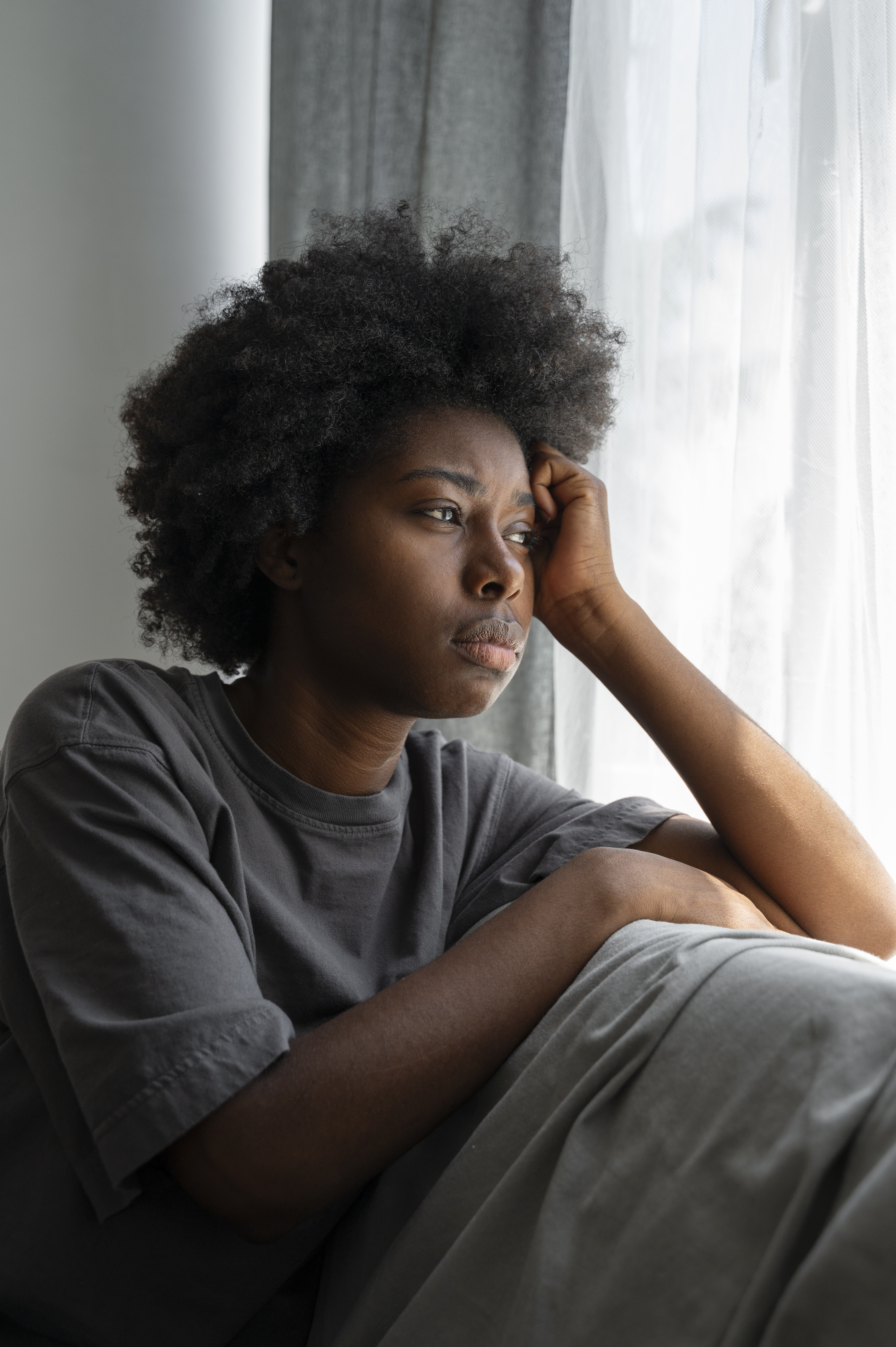 “This can’t really be happening. I keep replaying what happened. This can’t be real. How can I go back and change it? I want to change it so badly.”
“In fact, I do feel joy. I feel joy over my daughter who is alive. She is my saving grace. But then I am overridden with guilt for feeling that too.”
Image by Freepik. https://www.freepik.com/free-photo/young-depressed-adult-home_29973227.htm#fromView=search&page=1&position=12&uuid=0dceb315-6c01-4d2b-bddb-b2c3668d9f5d
Ugochi, continued
Reports depressive symptoms
Also notes significant weight loss due to poor appetite, stomach-aches; also reports frequent headaches 
EPDS is 26, #10=2
EPDS, Edinburgh Postnatal Depression Scale